Η συγγραφέας Μαρίνα Φιλίππου επισκέφτηκε το σχολείο μας στις 28/01/2014
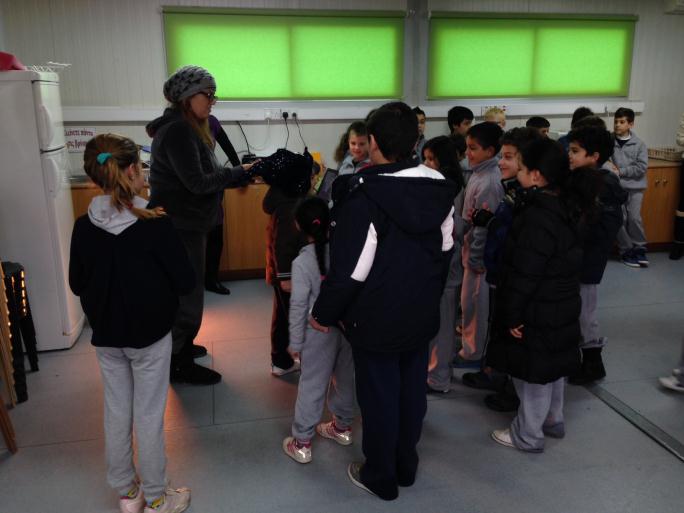 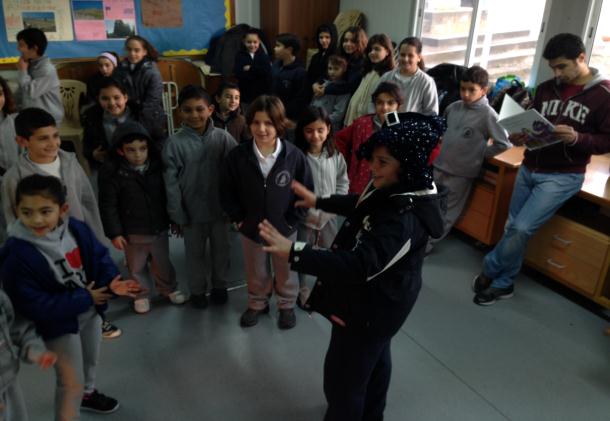 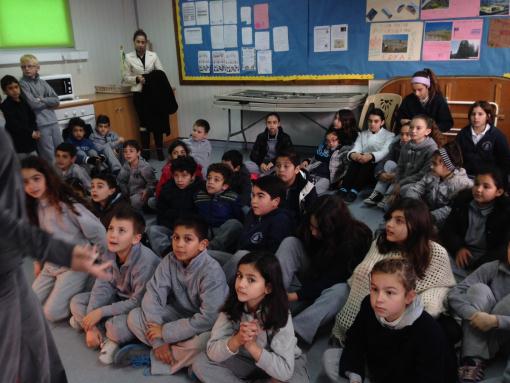 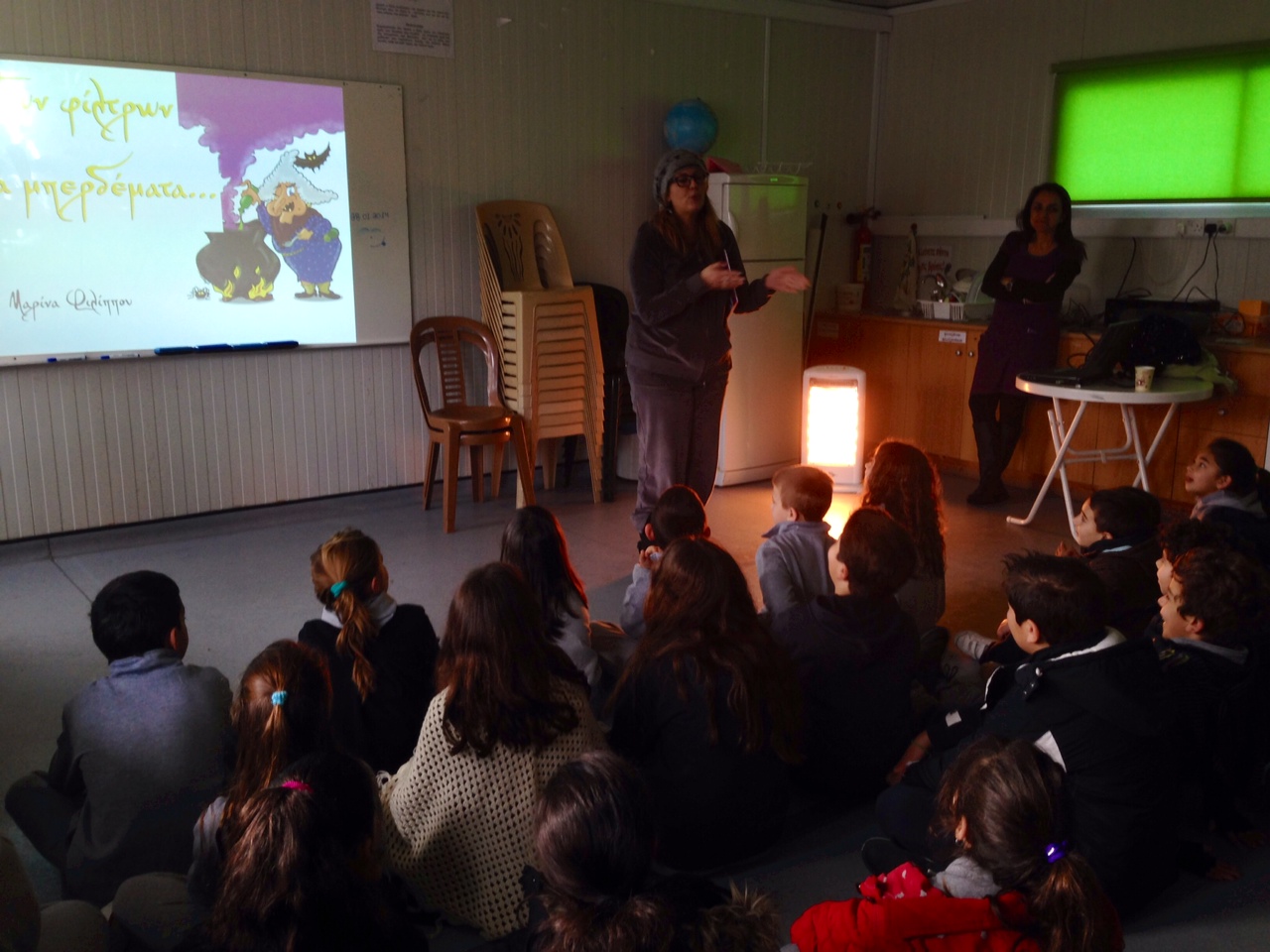